Geometria descrittiva dinamica
Indagine insiemistica sulla doppia proiezione ortogonale di Monge
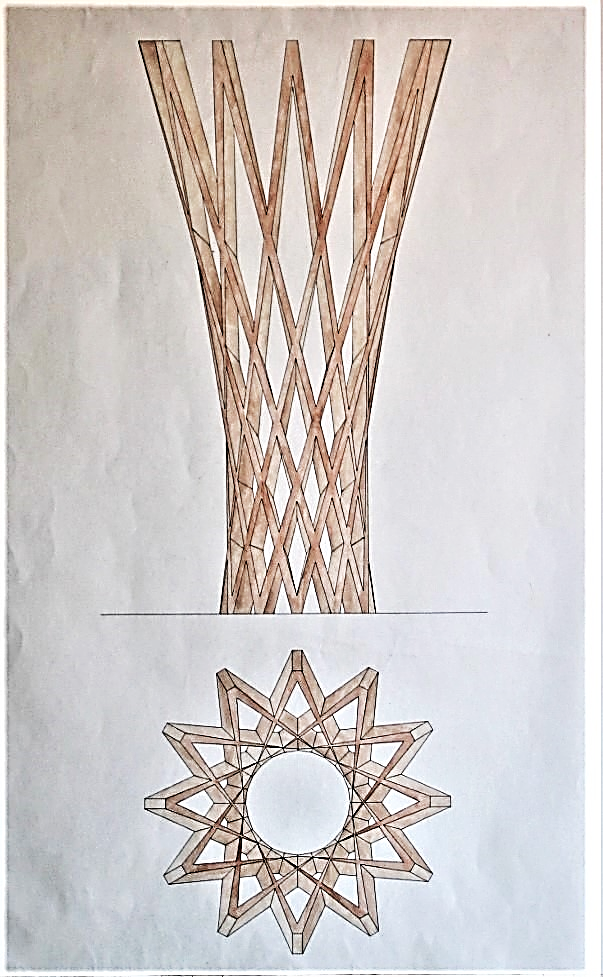 LE OPERAZIONI GEOMETRICHE - SEZIONE DI SOLIDI DI ROTAZIONE - CIRCONFERENZA
SEZIONE  DELLA  SFERA  CON PIANO GENERICO PARALLELO ALLA LINEA DI TERRA
Il disegno è stato eseguito nell’a. s. 1990/91 

da Polidoro Barbara
della classe 4B
 
dell’Istituto Statale d’Arte
« G. Mazara » - Sulmona

per la materia 
«Teoria ed applicazioni di geometria descrittiva»
 del vecchio ordinamento

Insegnante: Prof. Elio Fragassi
Autore   Prof. Arch. Elio Fragassi
Il materiale può essere riprodotto citando la fonte
LE CONICHE – LA SFERA - DATI
Per ricondurre la sfera tra i solidi di rotazione facciamo la seguente osservazione
Consideriamo di aver disegnato una circonferenza  (c) con il centro C reale.
La circonferenza viene definita come il luogo geometrico di punti di un piano  equidistanti da un punto fisso detto centro; la distanza di questi  dal centro è detta raggio (r) mentre si chiama diametro (d) il segmento che unisce due punti opposti al centro C
c
r
C
d’’
d
Ora se immaginiamo di far ruotare nello spazio la circonferenza attorno ad suo diametro (d) otteniamo il solido detto ‘’sfera’’
C’’
Le immagini successive mostrano la rotazione della circonferenza secondo diametri variamente inclinati
d
Mentre nell’immagine posta a fianco si rappresenta la sfera seguendo le leggi delle proiezioni ortogonali di Monge
C
lt
Questa è la sfera che si prenderà in esame per lo studio delle relative coniche con differenti piani di sezione
d
d
C
d’
C’
C
LE CONICHE – LA SFERA (1)
Sezione con piano generico parallelo alla linea di terra (b Ð p1; Ð p2;// lt)
Sia data la sfera nella rappresentazione ortogonale mediante le proiezioni del centro C(C’; C’’) di una circonferenza generatrice che immaginiamo di
far ruotare attorno al suo diametro d(d’;d’’) ortogonale a p1 ottenendo un’immagine discreta del solido
t2a
d’’
Immaginiamo di voler sezionare la sfera con un piano generico tale che sia (b Ð p1; Ðp2; // lt)
c’’
In questo caso il piano di sezione si presenterà con le due tracce t1b e t2b oblique a p1 e p2 ma parallele alla linea di terra
t2b
C’’
T2r
Y’’
r’’
Estendendo alla circonferenza generatrice c(c’;c’’) il concetto d’intersezione tra piano e retta si avrà
X’’
lt
r’
c Ç  b        (X;Y)
dove c(c’;c’’) = circonferenza generatrice che facciamo appartenere ad un piano ausiliario a(t1a; t2a) –proiettante su p1- che intersecando b genera la retta r(T1r; T2r; r’; r’’)
Y’
c’
(X;Y) = segmento di corda della circonferenza (c Î a)
 appartenente alla retta r(r’; r’’) intersezione tra i piani a e b
º
C’
d’
Gli estremi della corda della circonferenza generatrice si presenteranno distinti sia su p1 (X’; Y’) sia su p2 (X’’; Y’’)
X’
Ripetendo questa operazione per le differenti posizioni della circonferenza generatrice  intersecata dal piano b si troveranno i punti che determinano la conica di sezione che sarà una circonferenza
t1a
t1b
T1r
LE CONICHE – LA SFERA (2)
Sezione con piano generico parallelo linea di terra (b Ð p1; Ð p2;// lt)
Riprendiamo l’immagine precedente della sfera e del piano di sezione b
t2a
d’’
Per quanto esplicitato nella diapositiva precedente, si procede a ripetere la stessa operazione d’intersezione tra il piano b e i diversi piani contenenti le diverse posizioni della circonferenza generatrice
Curva di sezione su p2
Per semplicità e chiarezza grafica si riportano solo le tracce del piano a  nella posizione della precedente diapositiva come modello per lo sviluppo delle successive operazioni di [(aÌc)Çb].
t2b
C’’
T2r
Continuando a sviluppare la ricerca delle intersezioni tra i due piani si ottengono tutti i punti relativi alle differenti corde delle circonferenze generatrici sezionate dall’operazione (a Ç b)
lt
Curva di sezione su p1
Collegando, infine, questi punti si ottiene l’immagine della conica di sezione che si presenta come scorcio parziale nella forma di ellisse sia su p1 che su p2
º
C’
d’
Per verificare se il risultato dell’operazione è una circonferenza è necessario effettuare una procedura di ribaltamento per ricavare la vera forma e le vere dimensioni della sezione risultante
t1a
t1b
T1r
LE CONICHE – LA SFERA (3)
Sezione con piano generico parallelo linea di terra (b Ð p1; Ð p2;// lt)
Completata la ricerca dei punti d’intersezione e definita la curva di sezione che si presenta come ellisse sia su p1 che su p2, è necessario procedere al ribaltamento per verificarne forma e dimensioni vere
t2a
d’’
Eseguiamo, quindi, il ribaltamento del piano b su p1
Per operare il ribaltamento è necessario definire la t3b come scorcio totale su p2 intersecando b con un piano
 g(t1g;t2g) di profilo la cui 
traccia t1g viene, poi, 
ribaltata su p2
t2g
t2b
C’’
T2r
t3b
(T2r)
(t2b)
Lo sviluppo del ribaltamento porta
la traccia ribaltata
(t2b) nel secondo diedro
lt
(t1g)
Sezione ribaltata della curva
In questa posizione si troveranno anche le tracce (T2r) ribaltate delle rette che contengono le corde  della conica di sezione
º
C’
d’
Proiettando sulle rette ribaltate i punti della curva su p1 si determinano vera forma e dimensione della sezione
t1g
Collegando tutti questi punti si determina sia le vere dimensioni della sezione che la vera forma che, anche in questo caso, si concretizza in una circonferenza
t1a
t1b
T1r
t1a
LE CONICHE – LA SFERA (4)
Sezione con piano generico parallelo linea di terra (b Ð p1; Ð p2;// lt)
Completate le procedure di sezione e ribaltamento della curva di sezione l’immagine si presenta in questa veste
t2a
d’’
Eliminati i procedimenti del ribaltamento e le procedure per la ricerca della sezione restano le proiezioni della sfera con le curve di 
sezione la circonferenza di ribaltamento
e le tracce del piano b di sezione
t2g
t2b
C’’
T2r
Eliminate le tracce del piano e altre didascalie restano solamente le ellissi di sezione e la circonferenza di ribaltamento
t3b
(T2r)
(t2b)
Facendo scorrere la parte di sfera sezionata si isolano la calotta sezionata e la relativa conica risultante nella vera forma e nelle 
vera dimensione: circonferenza di base
della calotta sferica
(t1g)
Calotta sferica
C’
t1g
Facendo scorrere anche
la curva di sezione ribaltata si verifica che trattasi, anche in questo caso di una circonferenza
Centro della circonferenza
t1a
Vera forma e vere dimensioni della curva di sezione
t1b
T1r
t1a
Per maggiore completezza ed approfondimento degli argomenti si può consultare il seguente sito

https://www.eliofragassi.it/